„I wybuchła walka w niebie: Michał i aniołowie jego stoczyli bój ze smokiem. I walczył smok i aniołowie jego,lecz nie przemógł i nie było już dla nich miejsca w niebie” (Apokalipsa 12,7-8)
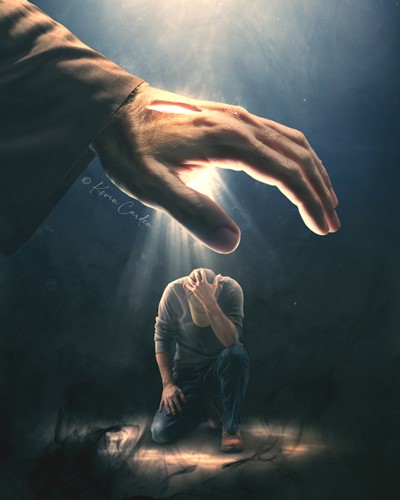 „Nie bój się, bom Ja z tobą, nie lękaj się, bom Ja Bogiem twoim! Wzmocnię cię, a dam ci pomoc, podeprę cię prawicą sprawiedliwości swojej”   (Izajasz 41,10)
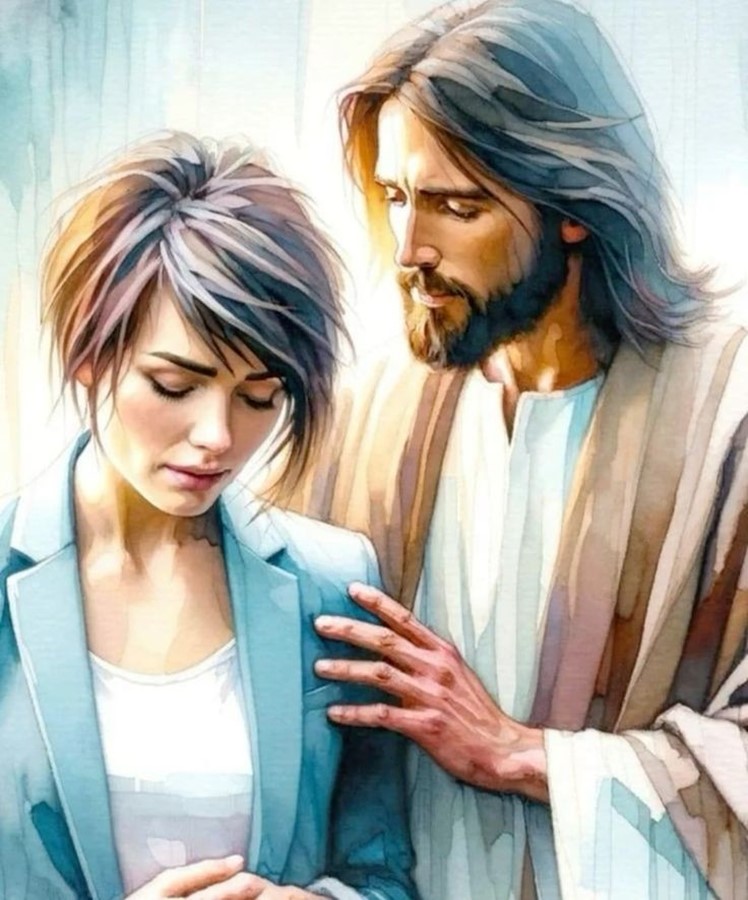 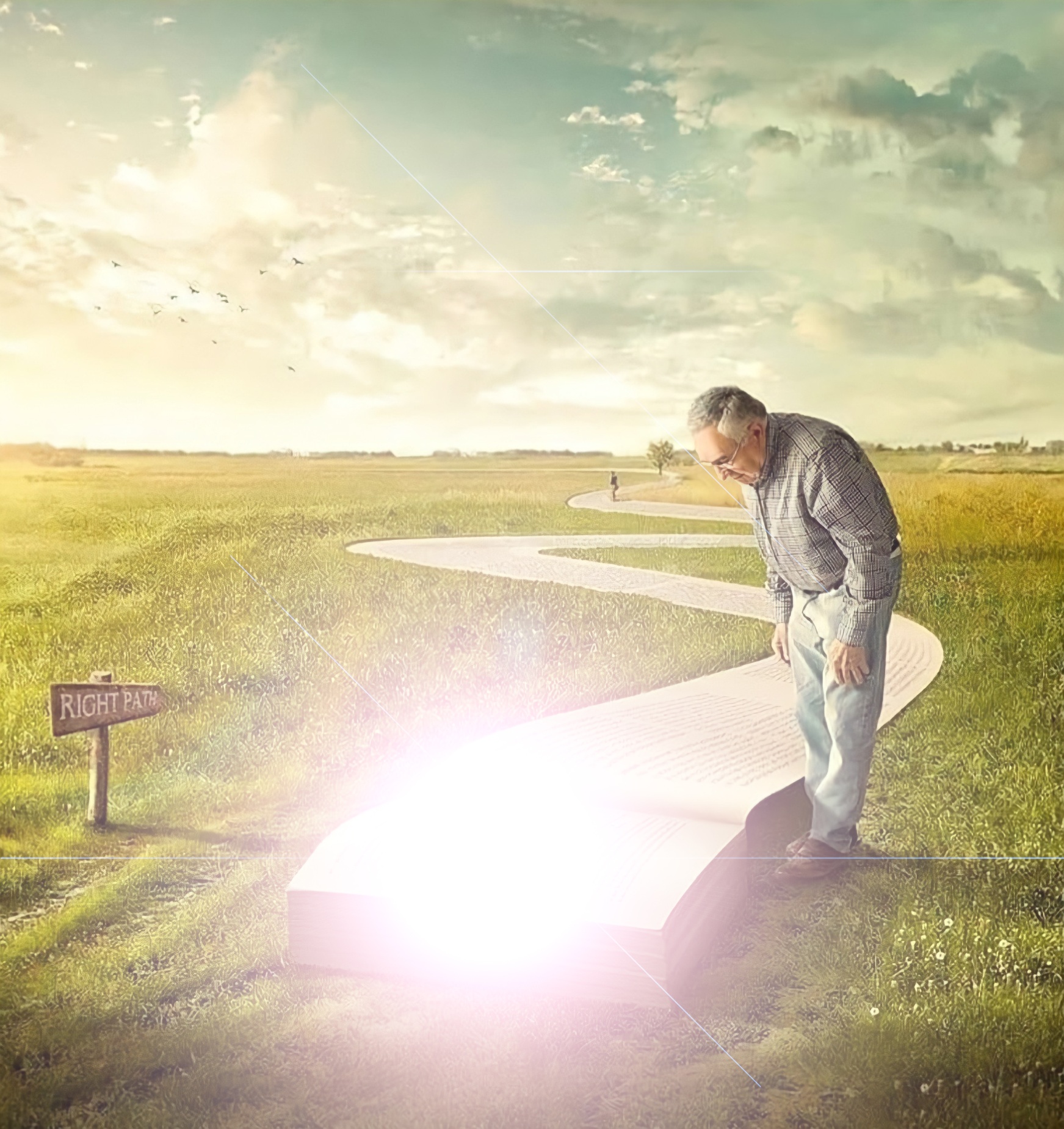 „Na to rzekł im Jezus: Jeszcze na małą chwilę światłość jest wśród was. Chodźcie, póki światłość macie, aby was ciemność nie ogarnęła; bo kto w ciemności chodzi, nie wie, dokąd idzie”
(Jan 12,35)
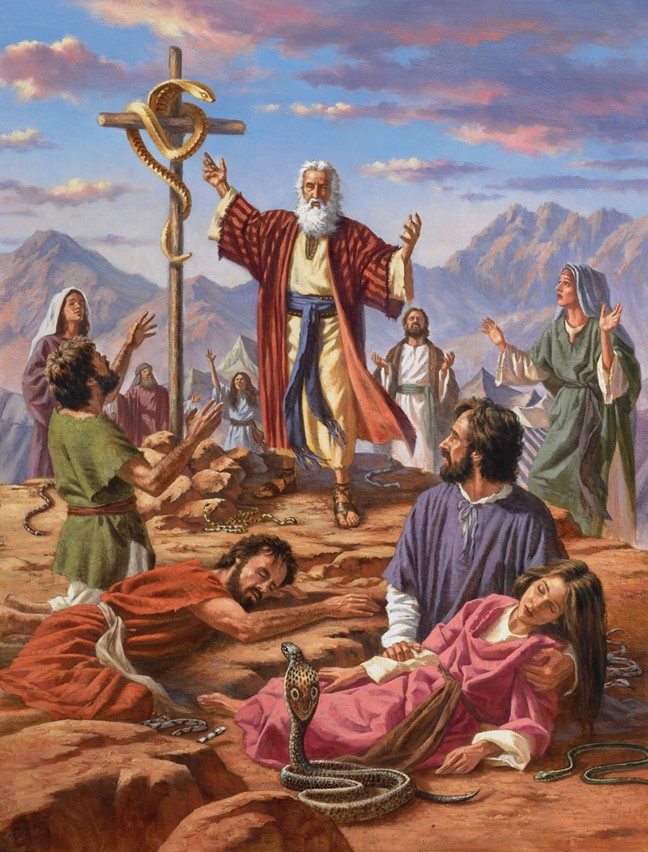 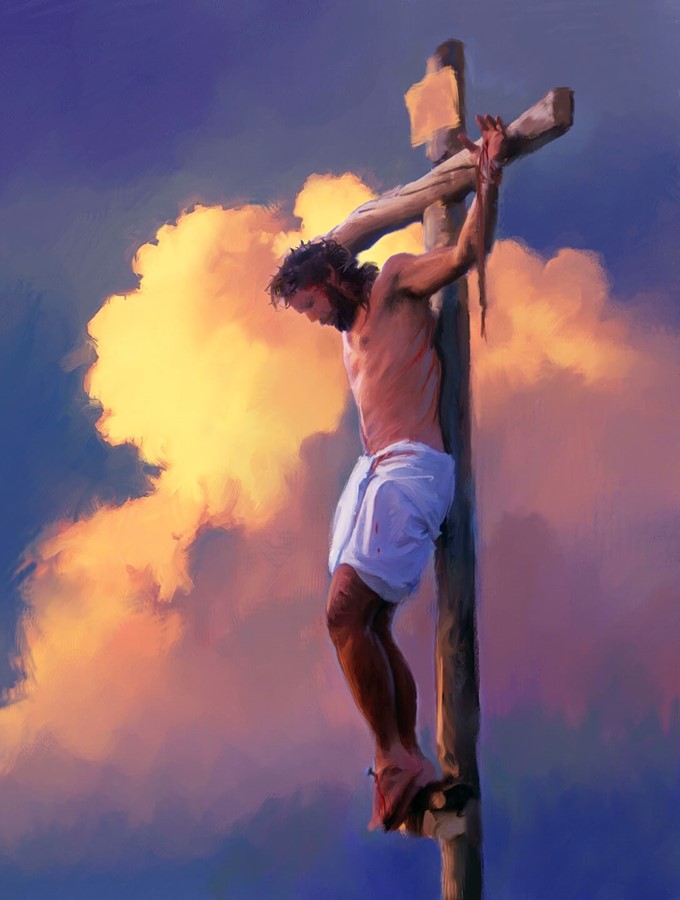 „I jak Mojżesz wywyższył węża na pustyni, tak musi być wywyższony Syn Człowieczy, aby każdy, kto weń wierzy, nie zginął, ale miał żywot wieczny”    (Jan 3,14-15)
„W sercu moim przechowuję słowo twoje, abym nie zgrzeszył przeciwko tobie” (Psalm 119,11)
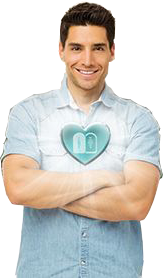 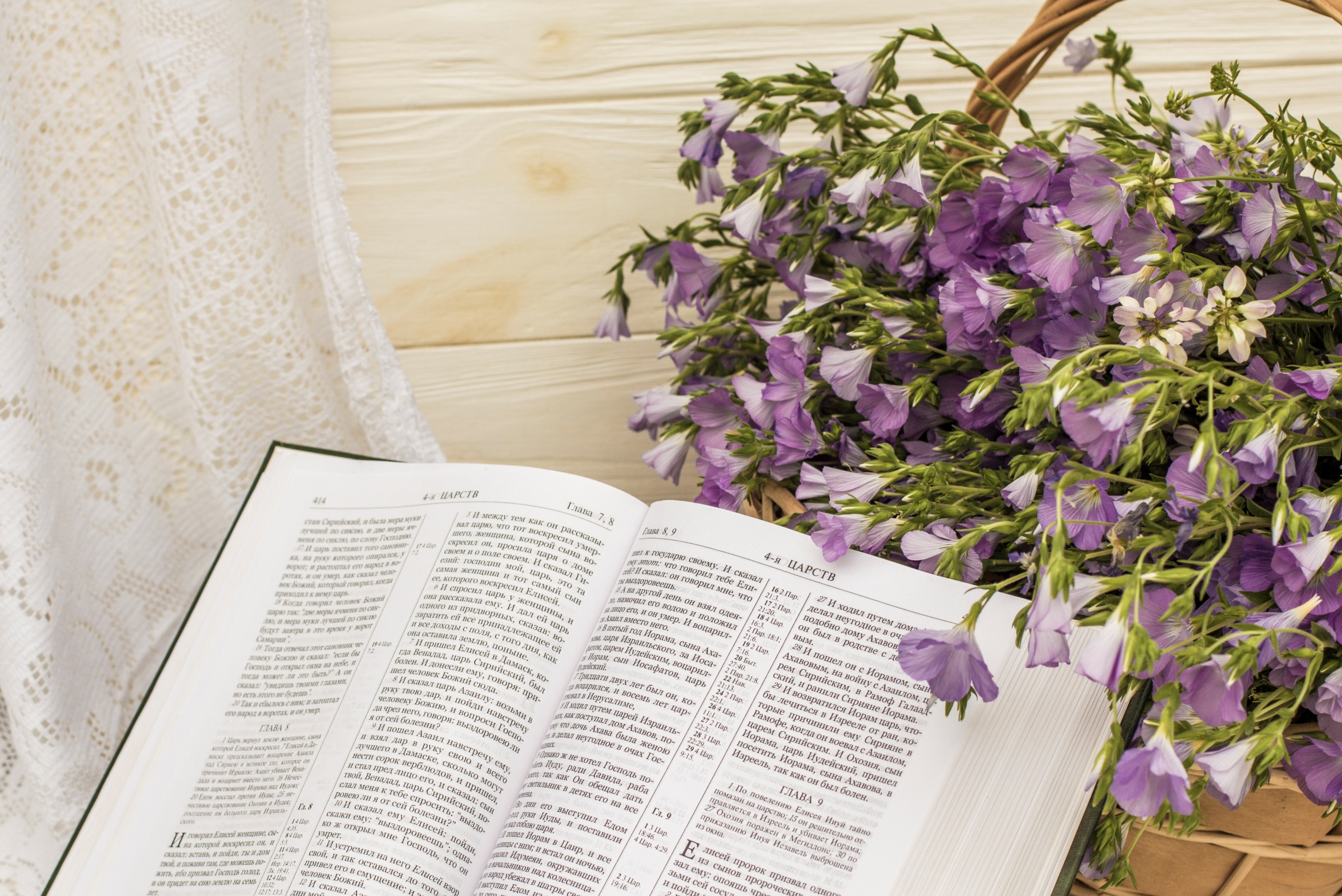 „Trawa usycha, kwiat więdnie, ale słowo Boga naszego trwa na wieki” (Izajasz 40,8)
„I będą mówić w owym dniu: Oto nasz Bóg, któremu zaufaliśmy, że nas wybawi; to Pan, któremu zaufaliśmy. Weselmy i radujmy się z jego zbawienia!” (Izajasz 25,9)
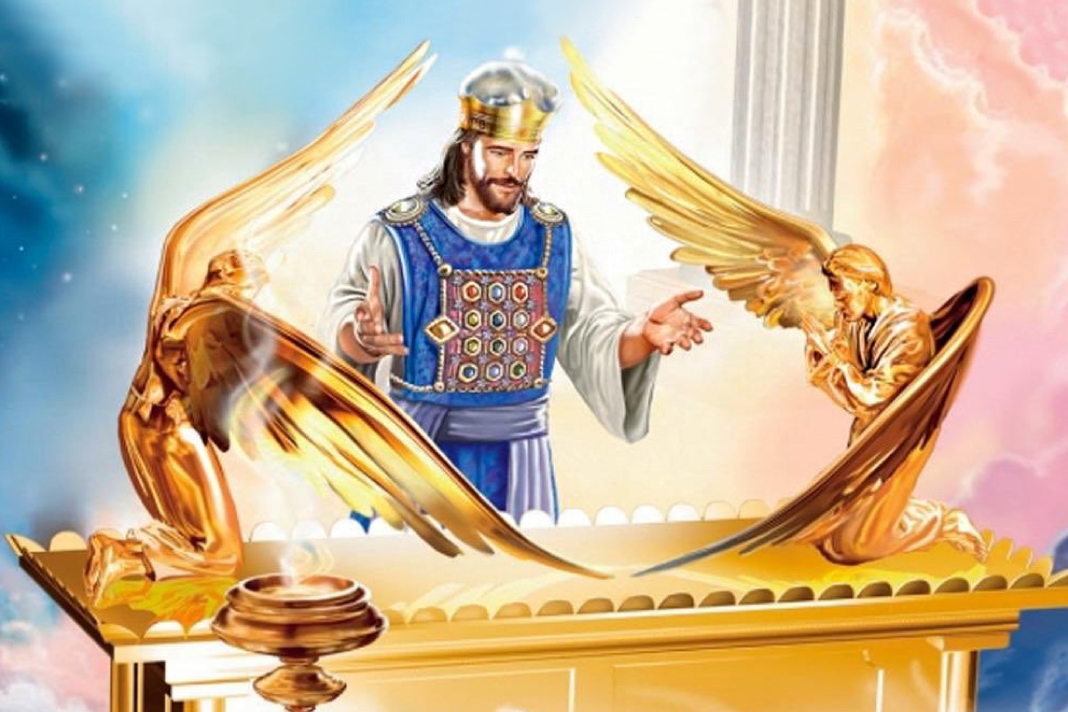 „Główną zaś rzeczą w tym, co mówimy, jest to, że mamy takiego arcykapłana, który usiadł po prawicy tronu Majestatu w niebie, jako sługa świątyni i prawdziwego przybytku, który zbudował Pan, a nie człowiek” (Hebrajczyków 8,1-2)
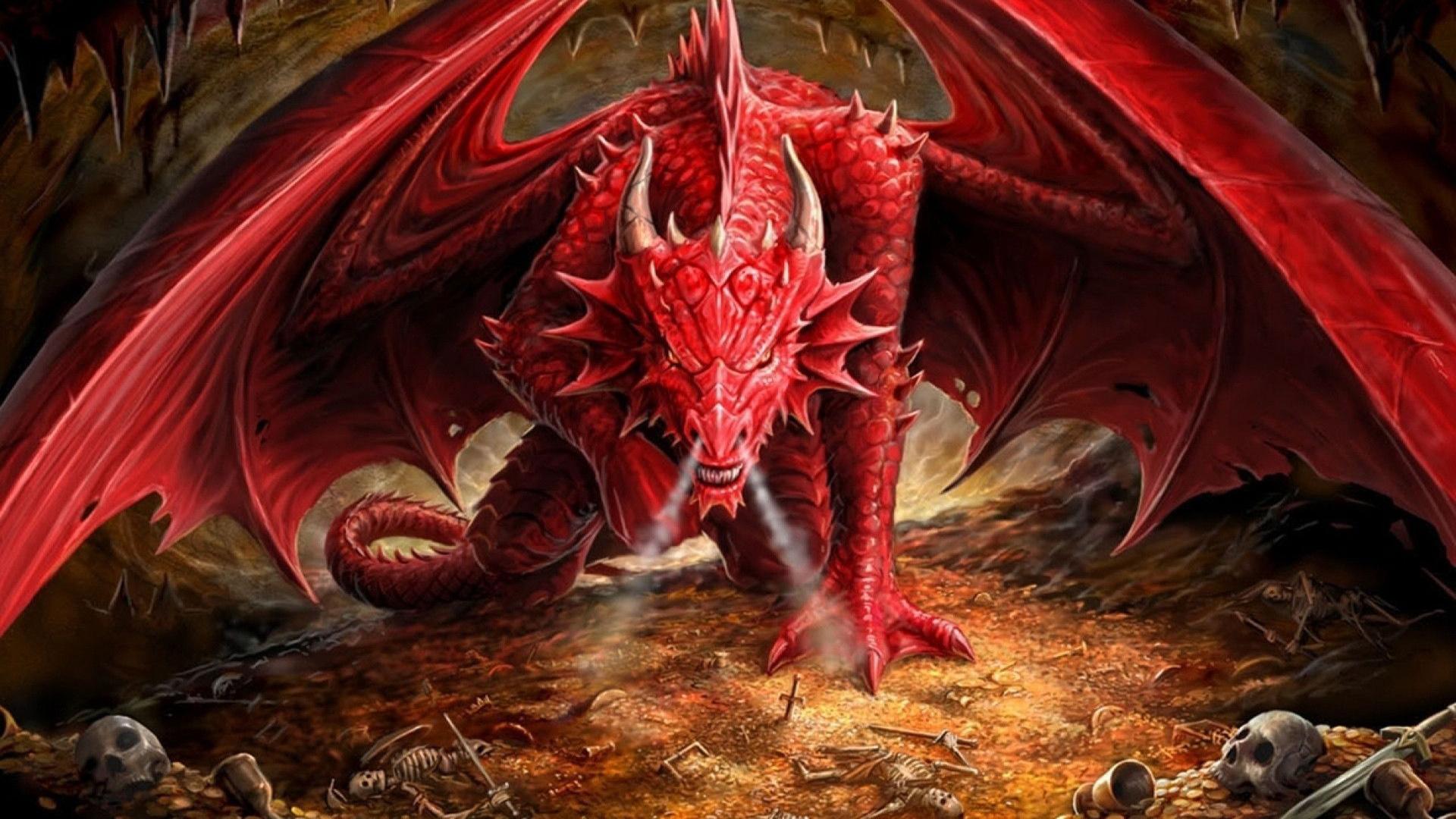 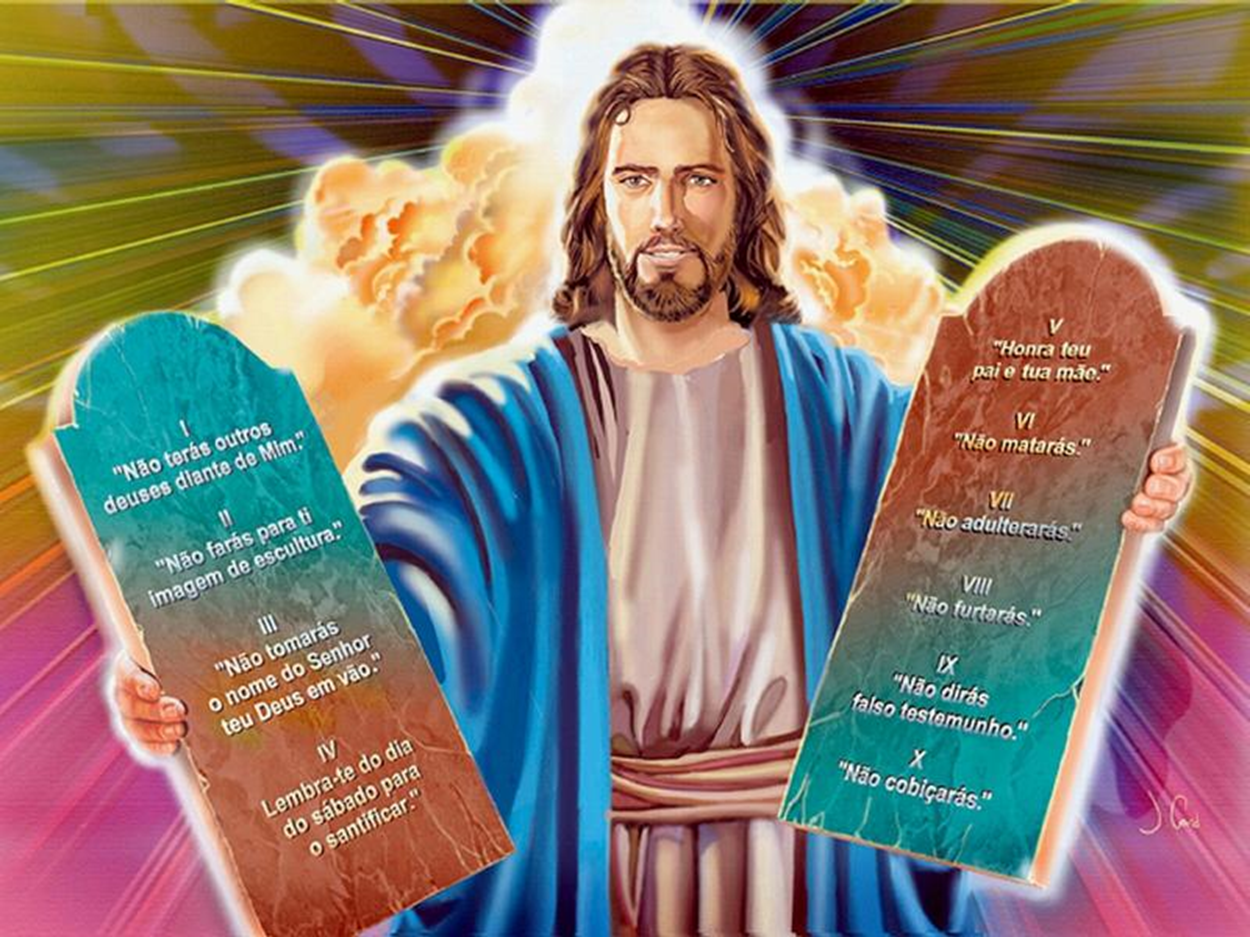 „I zawrzał smok gniewem na niewiastę, i odszedł, aby podjąć walkę z resztą jej potomstwa, które strzeże przykazań Bożych i trwa przy świadectwie o Jezusie”
(Apokalipsa 12,17)
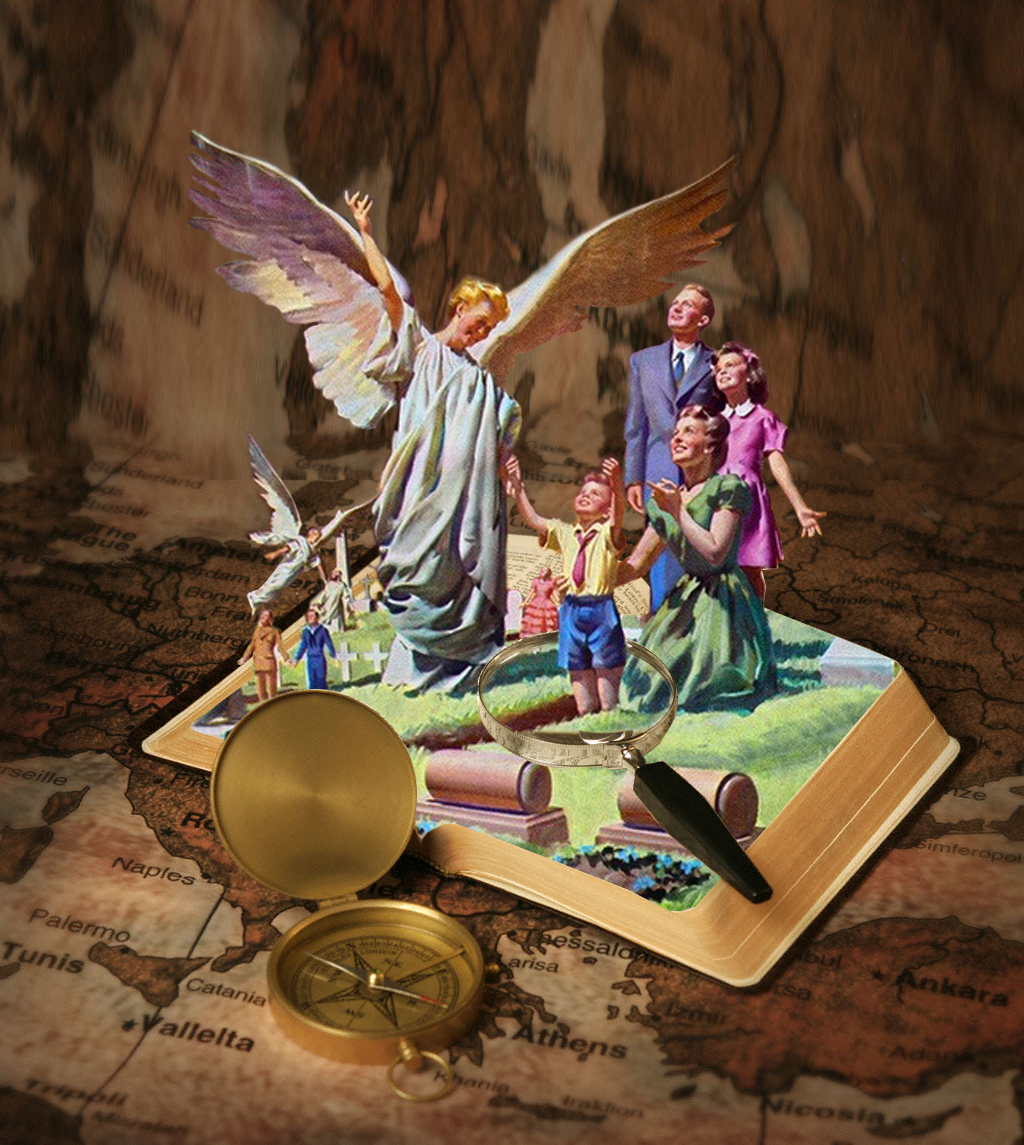 Gdyż sam Pan na dany rozkaz, na głos archanioła i trąby Bożej zstąpi z nieba; wtedy najpierw powstaną ci, którzy umarli w Chrystusie, potem my, którzy pozostaniemy przy życiu, razem z nimi porwani będziemy w obłokach w powietrze, na spotkanie Pana; i tak zawsze będziemy z Panem.
(1 Tesaloniczan 4,16-17)
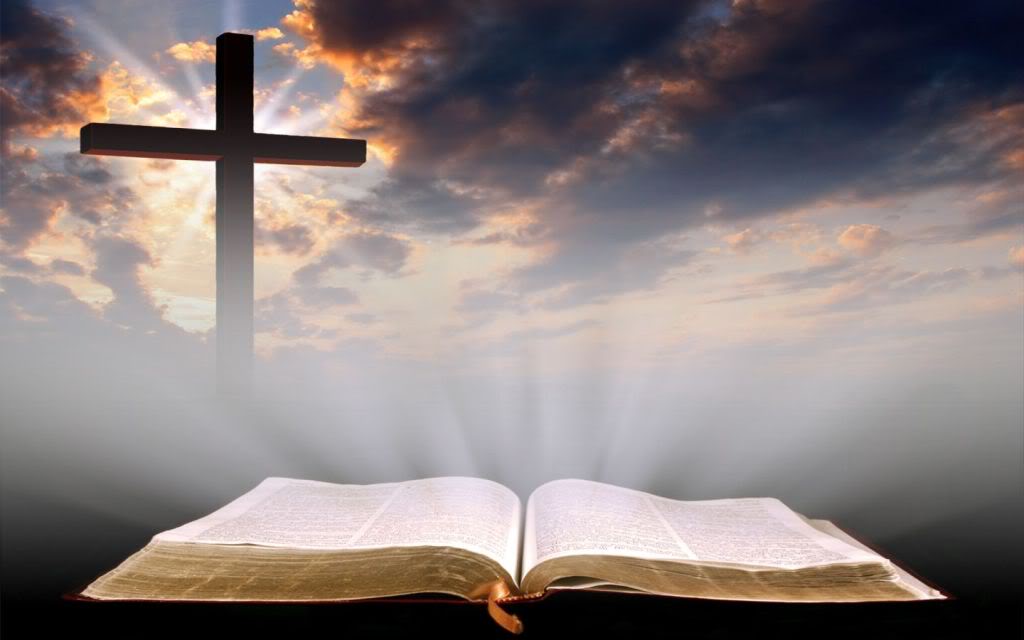 „Poświęć ich w prawdzie twojej; słowo twoje jest prawdą”
(Jan 17,17)
„Zdobywaj prawdę i nie sprzedawaj jej, mądrość i karność, i rozum” (Przypowieści 23,23)
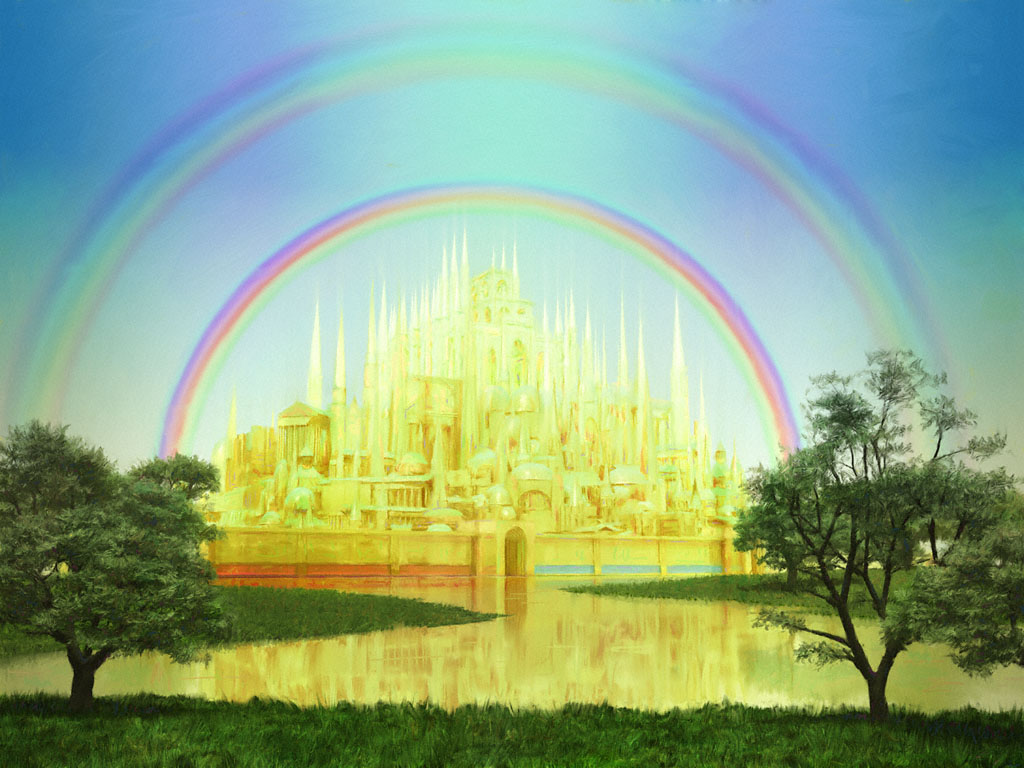 „I usłyszałem donośny głos z tronu mówiący: Oto przybytek Boga między ludźmi! I będzie mieszkał z nimi, a oni będą ludem jego, a sam Bóg będzie z nimi. I otrze wszelką łzę z oczu ich, i śmierci już nie będzie; ani smutku, ani krzyku, ani mozołu już nie będzie; albowiem pierwsze rzeczy przeminęły” (Apokalipsa 21,3-4)
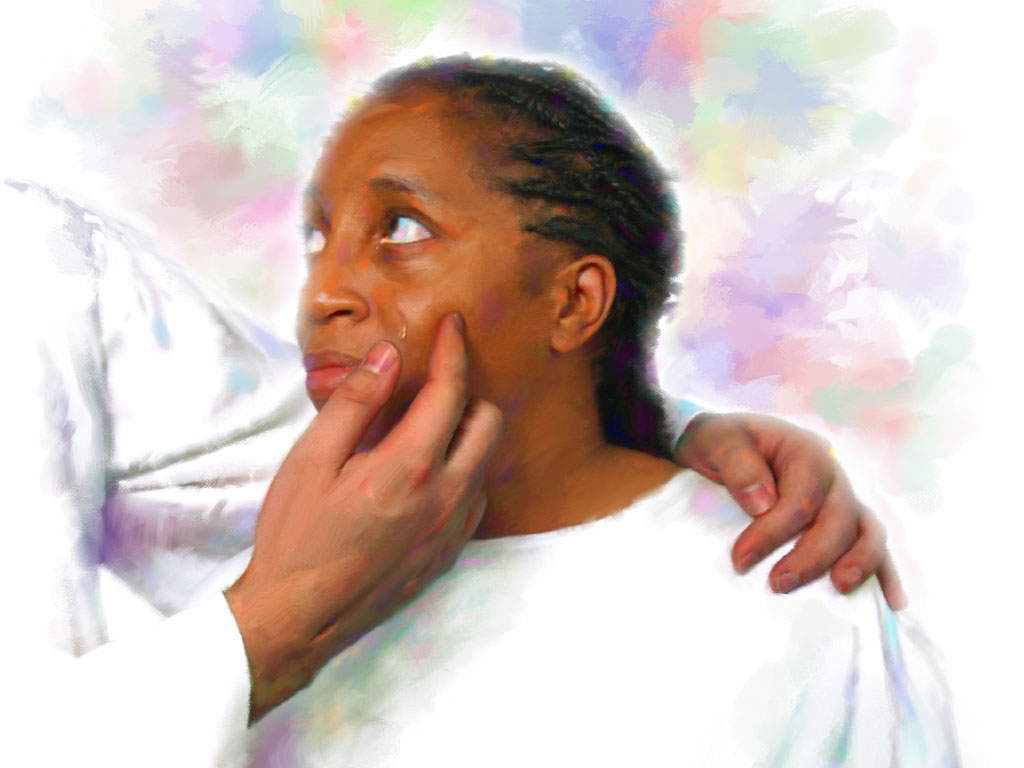